MER-fiche Water – Impact lozing bedrijfsafvalwater
Webinar VMM 29 april 2025 (10u-11u)

Team Omgevingseffecten
Annelies Hoebeeck
Agenda
1.    MER-fiche water – impact lozing bedrijfsafvalwater geactualiseerd (inclusief het beoordelingskader)

2.    Overgangsmaatregelen MER en vergunningen
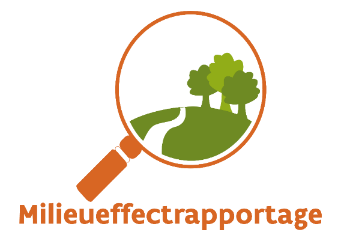 MER-fiche Water – impact lozing bedrijfsafvalwater
https://www.milieuinfo.be/confluence/display/MRMG/Ontwerp-MER-Fiche+Water+-+Impact+lozing+bedrijfsafvalwater 

ontwerpversie april 2025 – ter vervanging van de vorige versie (versie 01/12/2023 – ook nog online beschikbaar)

Houdt rekening met geactualiseerde rekentool op de website van de VMM.
Vertaling naar MER-beoordelingskader
Voor bestaande lozingen











[1] Bij een beoordeling -1: aangezien volgens de principes van het stappenplan de doelstellingen worden gehaald, is de milieukwaliteit voldoende en dient er niet gezocht te worden naar milderende maatregelen. 
[2] Gezien de uitkomst van het stappenplan wordt voor deze effectgroep geen driedelige schaal uitgewerkt en wordt -2 (negatief effect) niet gedefinieerd.
Vertaling naar MER-beoordelingskader
Voor nieuwe lozingen, vrachtstijgingen, hergebruik/waterbesparing











[1] Bij een beoordeling -1: aangezien volgens de principes van het stappenplan de doelstellingen worden gehaald, is de milieukwaliteit voldoende en dient er niet gezocht te worden naar milderende maatregelen. 
[2] Gezien de uitkomst van het stappenplan wordt voor deze effectgroep geen driedelige schaal uitgewerkt en wordt -2 (negatief effect) niet gedefinieerd.
Overgangsmaatregel voor MER’s en vergunningsaanvragen
Alle vergunningsaanvragen en MER-procedures ingediend vanaf 1 juni 2025 (datum van indiening): impactberekening voor de lozing van bedrijfsafvalwater volgens de vernieuwde tool doorlopen. 
dus ook indien reeds een scopingsadvies opgemaakt.


Voor lopende dossiers (MER’s en vergunningsaanvragen) moet de deskundige op basis van het project en de verdere timing inschatten of het zinvol is om de nieuwe methodiek toch al toe te passen.